What Is the Evidence Supporting HER2-Targeted TKI-Based Combination Regimens in Metastatic Colorectal Cancer?
Andrea Cercek, MD
Section Head, Colorectal Cancer
Co-Director, Center for Young Onset Colorectal and Gastrointestinal Cancers
Memorial Sloan Kettering Cancer Center
New York, NY
Disclaimer
The views and opinions expressed in this educational activity are those of the faculty and do not necessarily represent the views of TotalCME, Inc., the CME providers, or the companies providing educational grants. This presentation is not intended to define an exclusive course of patient management; the participant should use their clinical judgment, knowledge, experience, and diagnostic skills in applying or adopting for professional use any of the information provided herein. Any procedures, medications, or other courses of diagnosis or treatment discussed or suggested in this activity should not be used by clinicians without evaluation of their patient's conditions and possible contraindications or dangers in use, review of any applicable manufacturer’s product information, and comparison with recommendations of other authorities. Links to other sites may be provided as additional sources of information.
Anti-HER2 Preclinical Trials in HER2+ mCRC PDXs
HER2+ mCRC-PDXs are sensitive to dual HER2-blockade
with lapatinib + trastuzumab but not with either drug alone
mCRC PDX
CRC080
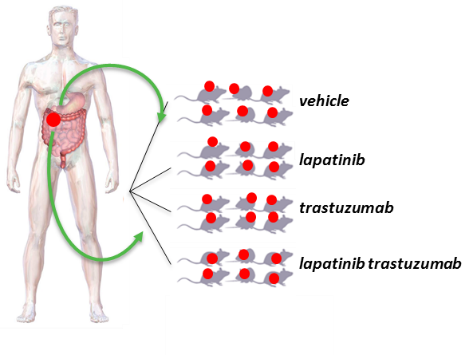 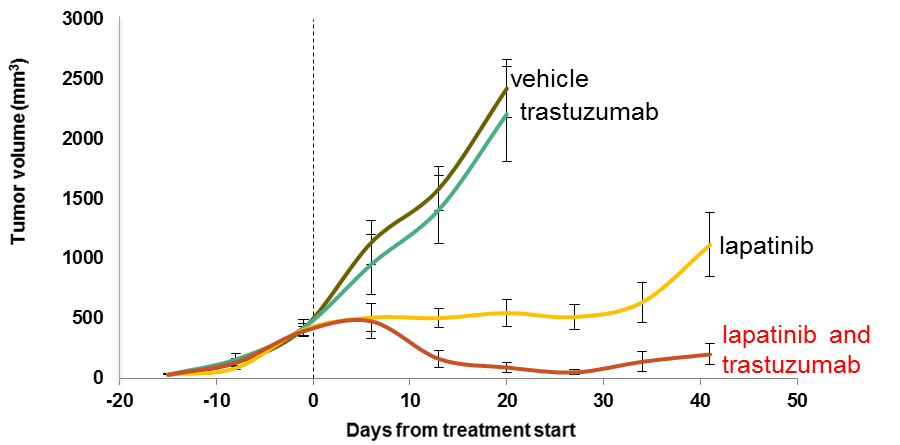 Image courtesy of S. Siena
HER2, human epidermal growth factor receptor 2; mCRC, metastatic colorectal cancer; PDX, patient-derived xenograft. 
Bertotti A, et al. Cancer Discov. 2011;1(6):508-523; Trusolino, unpublished data.
HER2-Targeted Therapy in mCRCHERACLES-A trial
Key eligibility criteria 

≥2L+ mCRC

HER2+ according to HERACLES criteria

KRAS wild-type

Prior fluoropyrimidines, oxaliplatin, irinotecan, anti-EGFR mAb
Primary endpoint:
ORR (RECIST v1.1)
Secondary endpoints:
Progression-free survival and safety 
Translational exploratory objectives:
Molecular determinants of response and resistance to study treatment
Progressive disease
Lapatinib +trastuzumab  (n=32)
Proof-of-concept, multicenter, open-label, phase 2 trial done with a stage 1 design
Lapatinib + trastuzumab combination based on preclinical findings in pertinent in vivo models
HER2 scoring based on a rigorous methodological effort for ad hoc molecular diagnosis (HERACLES criteria)
2L, second line treatment, EGFR, epidermal growth factor receptor; mAb, monoclonal antibody; ORR, objective response rate; RECIST, Response Evaluation Criteria In Solid Tumors.Sartore-Bianchi A, et al. Lancet Oncol. 2016;17(6):738-746.
Long-term Clinical Outcome of HERACLES-A (Trastuzumab + Lapatinib) for HER2-Positive mCRC
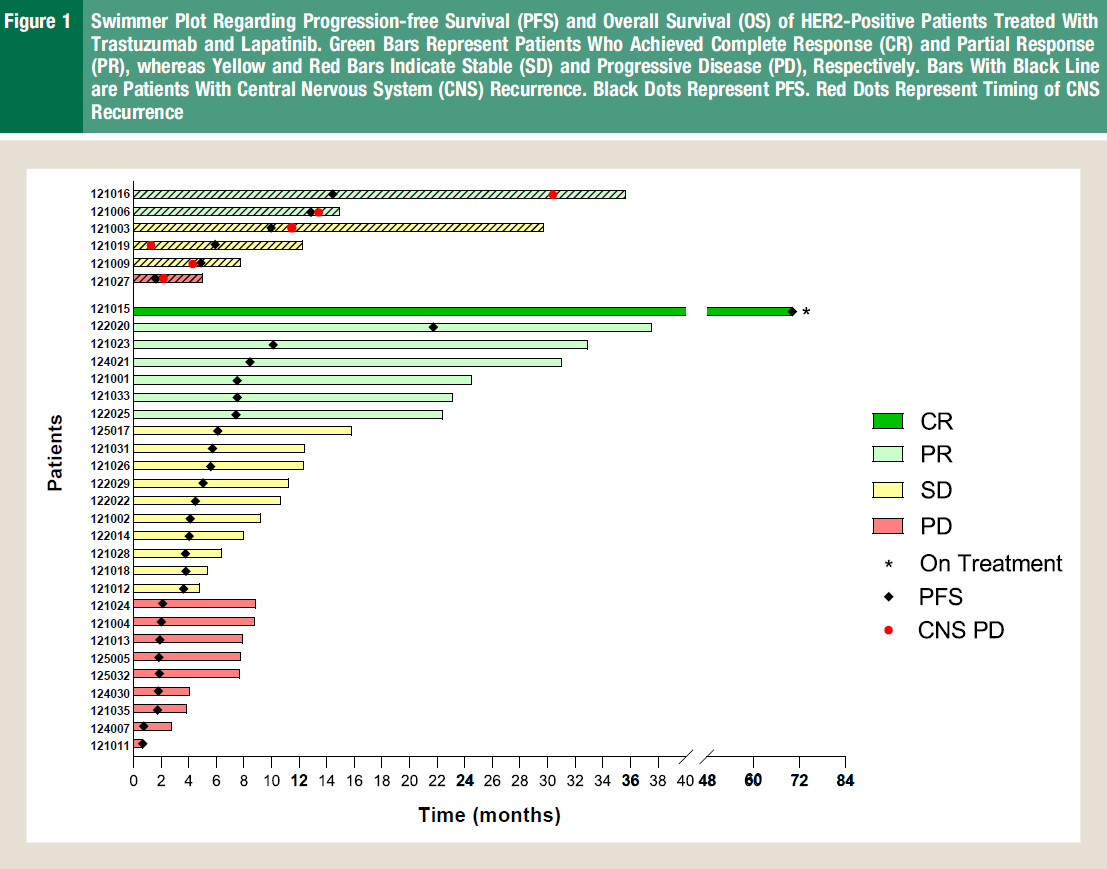 7 years of follow-up; 32 patients evaluable
28% ORR with 1 patient with 7-year CR 
Median PFS=4.7 months
Median OS=10.0 months
2L, second line treatment, EGFR, epidermal growth factor receptor; mAb, monoclonal antibody; ORR, objective response rate; RECIST, Response Evaluation Criteria In Solid Tumors.Sartore-Bianchi A, et al. Lancet Oncol. 2016;17(6):738-746.
MOUNTAINEER: Global, Open-Label, Phase 2 Trial
Key eligibility criteria

≥2L mCRC
HER2+ per local IHC/ISH/NGS testing
RAS wild-type
Measurable disease per RECIST 1.1
Prior fluoropyrimidines, oxaliplatin, irinotecan, and anti-VEGF mAb
Cohort B (n=41)

Tucatinib 300 mg PO BID
+ 
Trastuzumab 6 mg/kg Q3W (loading dose 8 mg/kg C1D1)a,b
Cohort A (n=45)

Tucatinib 300 mg PO BID
+ 
Trastuzumab 6 mg/kg Q3W (loading dose 8 mg/kg C1D1)a,b
Endpoints 
Efficacy
Assessed in patients who received any amount of study treatment and had HER2+ tumorse
Primary: Confirmed ORR in Cohorts A+B (RECIST 1.1 per BICR)
Secondary: 
Cohorts A+B: DOR per BICR, PFS per BICR, and OS
Cohort C: ORR by 12 weeks of treatment (RECIST 1.1 per BICR)
Safety presented in Cohorts A+B who received any amount of study treatment
Rc
Expansion
Cohort C (n=31)

Tucatinib 300 mg 
PO BIDa,d
MOUNTAINEER began as a US investigator-sponsored trial and initially consisted of a single cohort (Cohort A) and was expanded globally to include patients randomized to receive tucatinib + trastuzumab (Cohort B) or tucatinib monotherapy (Cohort C)
Data cutoff for current analysis March 28, 2022.
a. Each treatment cycle is 21 days; b. Patients remained on therapy until evidence of radiographic or clinical progression, unacceptable toxicity, withdrawal of consent, or study closure; c. Stratification: Left sided tumor primary vs. other; d. Patients were allowed to cross over and receive tucatinib and trastuzumab if they experienced radiographic progression at any time point or if they had not achieved a PR or CR by week 12; e. Patients had HER2+ tumors as defined by one or more protocol required local tests: IHC 3+ (n=46), amplification by ISH (n=36), or amplification by NGS (n=69).
2L+, second line and later; BICR, blinded independent central review; BID, twice a day; C1D1, cycle 1 day 1; CR, complete response; DOR, duration of response; IHC, immunohistochemistry; ISH, in situ hybridization; NGS, next-generation sequencing; PO, orally; Q3W, every 3 weeks; R, randomization; RAS, rat sarcoma virus; US, United States; VEGF, vascular endothelial growth factor. 
Strickler JH, et al. ESMO World GI 2022. Abstract LBA-2; https://clinicaltrials.gov/ct2/show/NCT03043313.
Key Baseline Patient Characteristics
a. Two patients did not have HER2+ disease as specified per protocol and were excluded; b. One patient discontinued before receiving treatment.
ECOG, Eastern Cooperative Oncology Group. 
Strickler JH, et al. ESMO World GI 2022. Abstract LBA-2.
Tucatinib + Trastuzumab: Efficacy Outcomes
a. Confirmed best overall response assessed per RECIST 1.1; b. Includes SD and non-CR/non-PD; c. Includes patients with no postbaseline response assessment and patients whose disease assessments are not evaluable; d. Two-sided 95% exact confidence interval, computed using the Clopper-Pearson method (1934); e. Time from the start of study treatment (Cohort A) or date of randomization (Cohort B) to the first documentation of objective response (CR or PR that is subsequently confirmed); f. Defined as sum of CR, PR, and SD.
Data cutoff March 28, 2022.
cORR, confirmed objective response rate; DCR, disease control rate.
Strickler JH, et al. ESMO World GI 2022. Abstract LBA-2.
Tucatinib + Trastuzumab: Change in Tumor Size
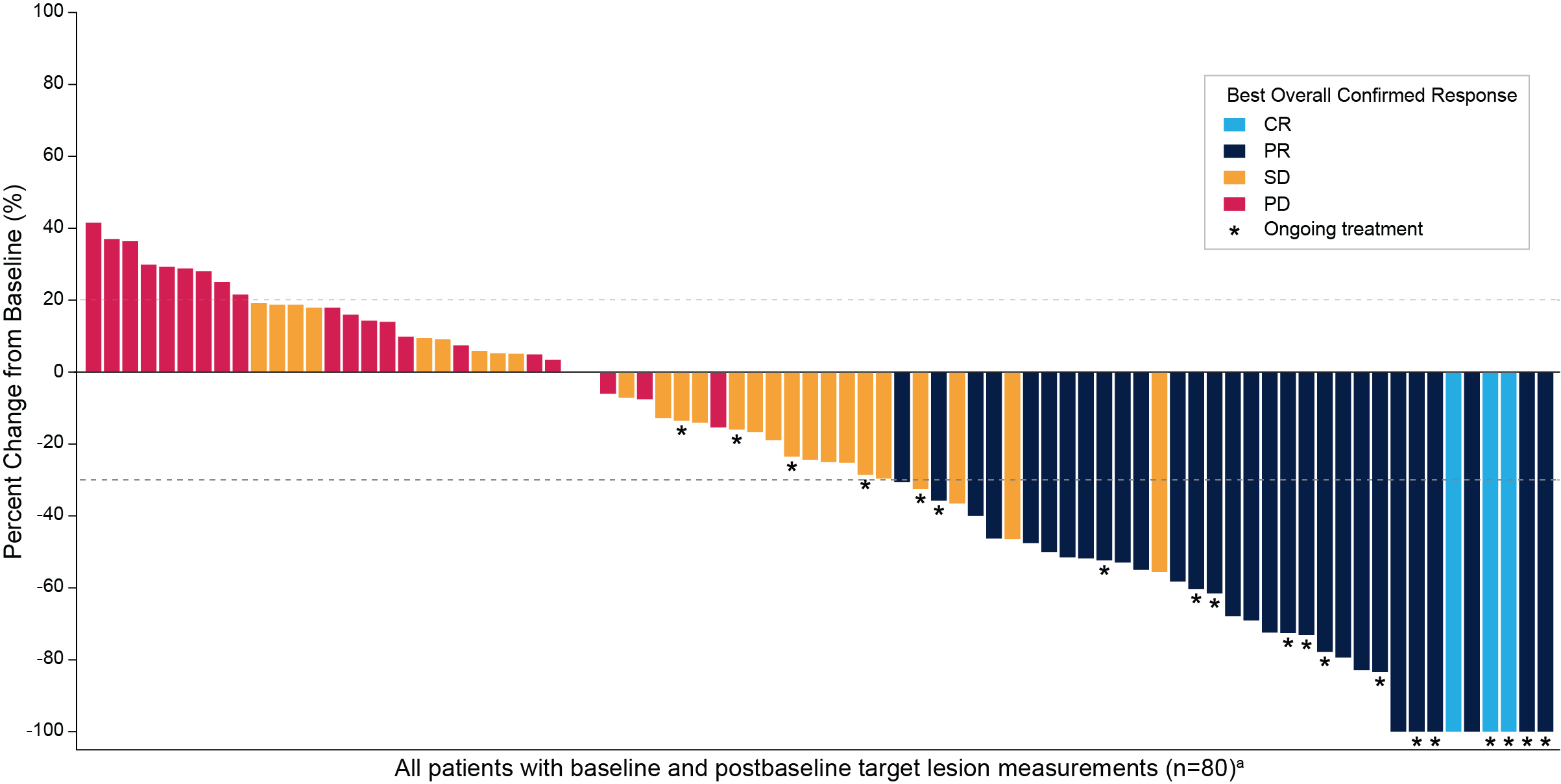 Patients with reduction in tumor burden: n=52/80 (65.0%)
a. Four patients who did not have baseline and/or postbaseline target lesion measurements are excluded.
Data cutoff March 28, 2022.
Strickler JH, et al. ESMO World GI 2022. Abstract LBA-2.
Tucatinib + Trastuzumab: cORR per BICR in Prespecified Subgroups
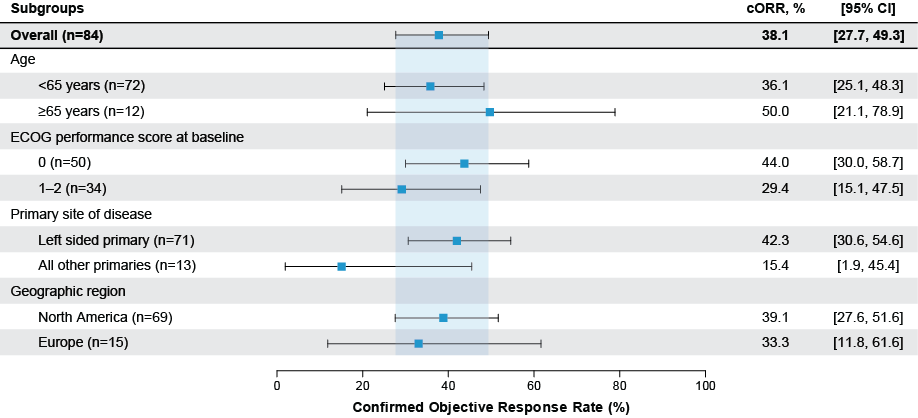 Data cutoff March 22, 2022.
Strickler JH, et al. ESMO World GI 2022. Abstract LBA-2.
Tucatinib + Trastuzumab: PFS and OS
Progression-Free Survival per BICR
Overall Survival
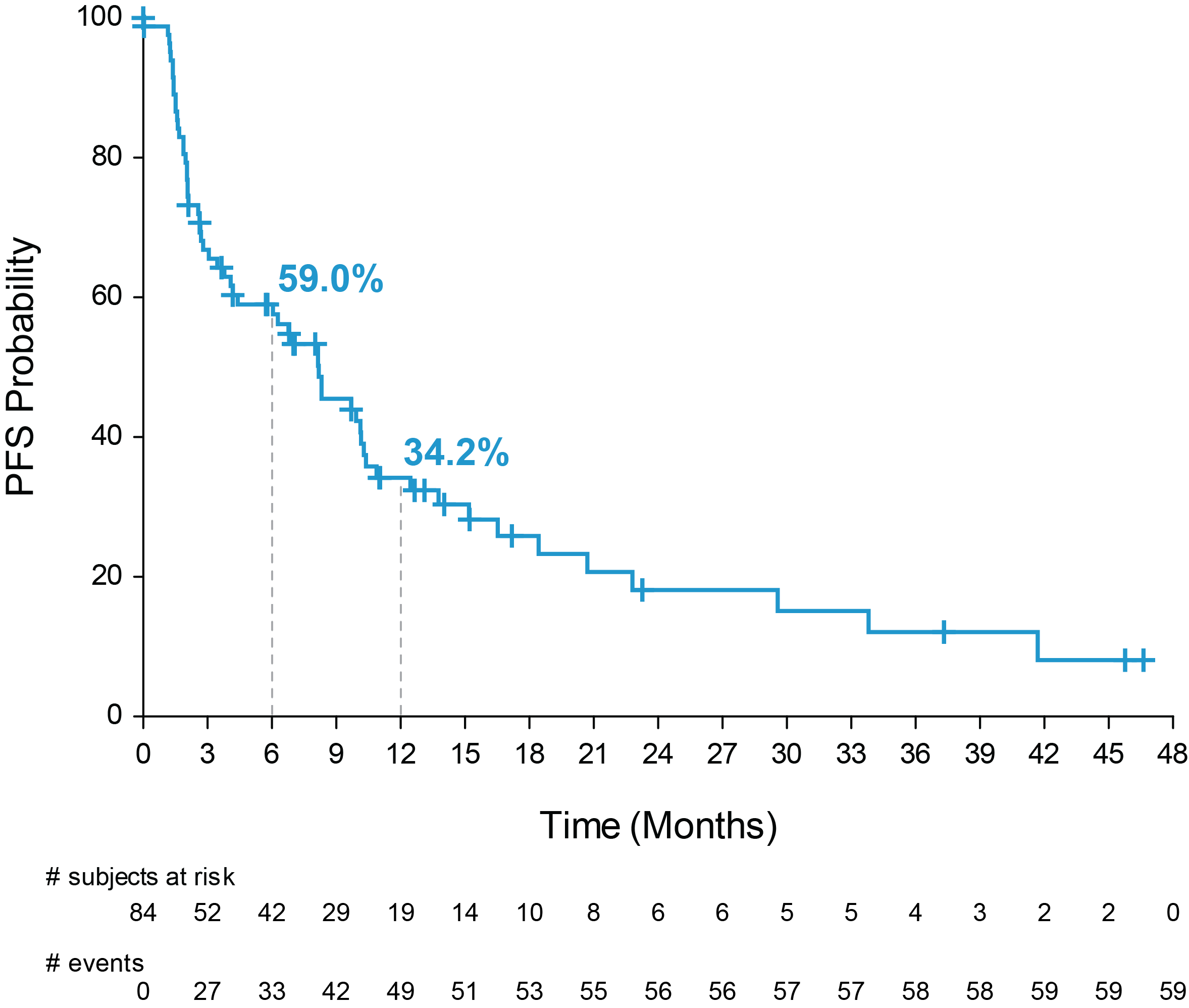 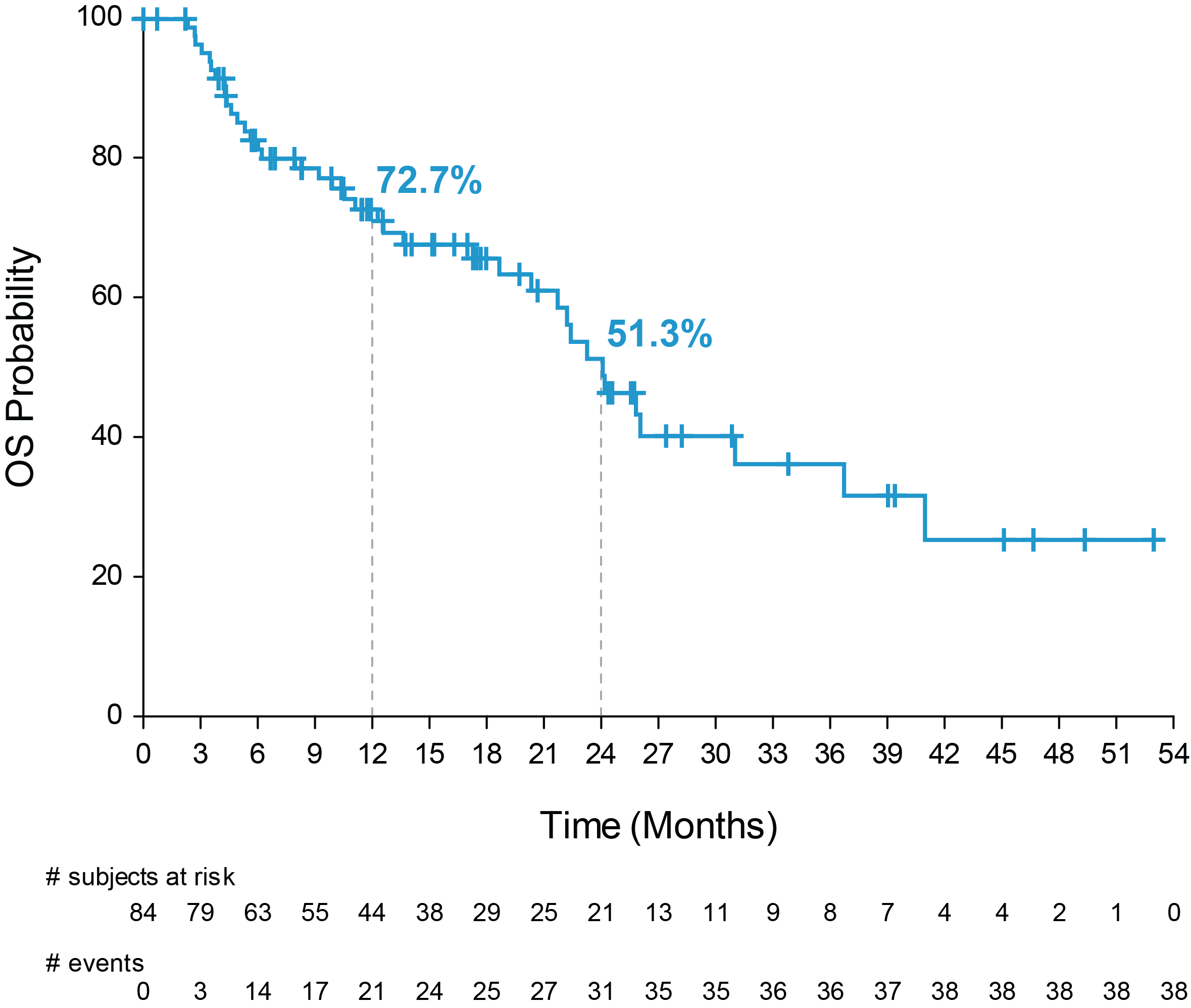 Median follow-up for Cohorts A+B was 20.7 months (IQR, 11.7, 39.0)
Data cutoff March 28, 2022.
IQR, interquartile range.
Strickler JH, et al. ESMO World GI 2022. Abstract LBA-2.
Results of Dual Anti-HER2 Clinical Trials in Patients with Treatment Refractory HER2+ Metastatic CRC
*Based on first 43 patients treated, not updated.
1. Tosi F, et al. Clin Colorectal Cancer. 2020;19(4):256-262.e2; 2. Meric-Bernstam F, et al. Lancet Oncol. 2019;20(4):518-530; 3. Meric-Bernstam F, et al. J Clin Oncol. 2021;39(suppl 15):3004; 4. Strickler JH, et al. ESMO World GI 2022. Abstract LBA-2.